July 2015
HE-SIGA transmission for range extension
Date: 2015-07-12
Authors:
Slide 1
Jiayin Zhang, Huawei Technologies
July 2015
Authors (continued)
Slide 2
Jiayin Zhang, Huawei Technologies
July 2015
Authors (continued)
Slide 3
Jiayin Zhang, Huawei Technologies
July 2015
Authors (continued)
Slide 4
Jiayin Zhang, Huawei Technologies
July 2015
Authors (continued)
Slide 5
Jiayin Zhang, Huawei Technologies
July 2015
Authors (continued)
Slide 6
Jiayin Zhang, Huawei Technologies
July 2015
Authors (continued)
Slide 7
Jiayin Zhang, Huawei Technologies
July 2015
Abstract
Outdoor hotspot is one of 11ax scenarios defined in [1], where receivers suffer larger pathloss and channel delay spread in 2.4 and 5GHz channel than in previous standards.
In [2][3], the HE preamble structures are proposed. In this presentation, we investigate the PER of HE-SIG-A performance in UMi NLOS scenarios.
A time repetition mode with different tone mapping scheme for HE-SIG-A symbols is proposed for range extension.
Slide 8
Jiayin Zhang, Huawei Technologies
July 2015
HE preamble structure
In 11ax SFD[4], HE preamble includes the legacy preamble (L-STF, L-LTF and L-SIG), HE-SIG-A.
In [2], an RLSIG is proposed for the purpose of 11ax PPDU auto-detection and L-SIG PER enhancement.
In [3], it is proposed that HE-SIG-A is present in all 11ax packets and contains two OFDM symbols long when it uses MCS0.
Slide 9
Jiayin Zhang, Huawei Technologies
July 2015
Link budgets
In SS4, 95% BSS STAs have long term SNR in DL larger than 3dB, according to the calibrated system level simulation.
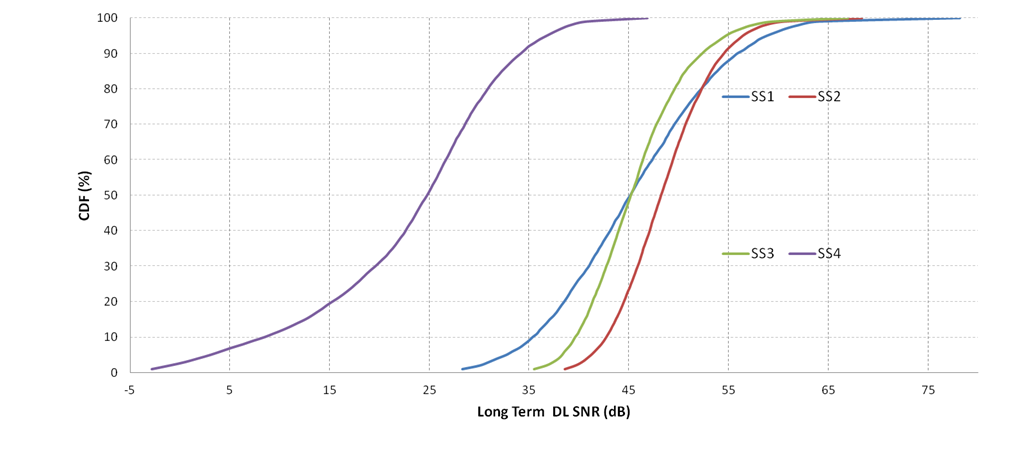 Slide 10
Jiayin Zhang, Huawei Technologies
July 2015
PER evaluation in UMi NLOS
We observed HE-SIG-A is not reliable compared with repeated L-SIG, if HE-SIG-A is 2 symbols long and use  MCS0.
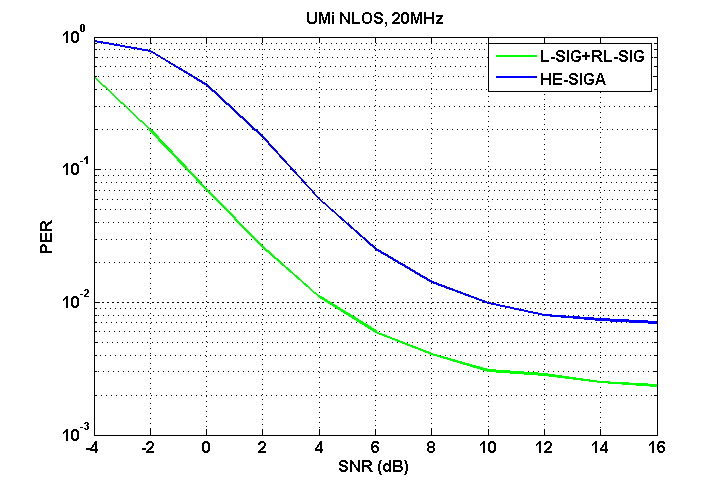 Assumptions:
 SISO
 UMi-NLOS
 Real Channel Estimation
 Real T/F sync
 CFO/PN switch on
Slide 11
Jiayin Zhang, Huawei Technologies
July 2015
Range extension mode with repetition
The time repetition (similar as L-SIG repetition) can only achieve power gain by soft combining the successively received signals. 
2 successive OFDM symbol almost suffers same channel fading due to almost static environment.
HE-SIG-A requires more SNR gain than L-SIG considering HE-SIG-A will have twice the packet length of L-SIG.
Additional frequency diversity gain can be achieved if the repeated HE-SIG-A symbols have different tone mapping.
Slide 12
Jiayin Zhang, Huawei Technologies
July 2015
Transmitter of HE-SIG-A
We propose to use the time repetition and bypassing the bit interleaver of repeated HE-SIG-A symbols to enhance robustness of HE-SIG-A in outdoor scenarios.
Slide 13
Jiayin Zhang, Huawei Technologies
July 2015
Receiver of HE-SIG-A
Correspondingly, the receiver can reuse the existing hardware as much as possible
It can bypass the de-interleaver for the repeated symbol
The soft combining is same as that in the L-SIG repetition scheme agreed in the group.
Slide 14
Jiayin Zhang, Huawei Technologies
July 2015
Performance evaluation
Some observations from simulation
The proposed HE-SIGA RE mode can provide at most 3.5dB gain @10% PER(and 6 dB gain @ 1% PER) .
The proposed HE-SIGA RE mode can provide balanced performance with L-SIG+RL-SIG.
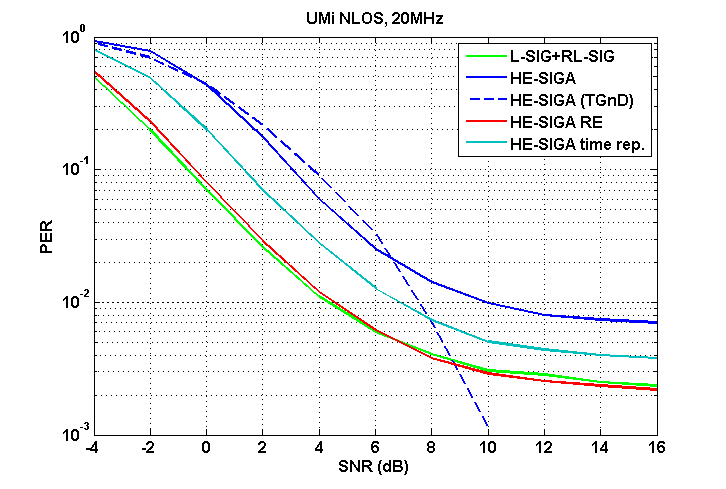 Slide 15
Jiayin Zhang, Huawei Technologies
July 2015
Performance with 2TX and 4TX
We observed similar performance gain in 2Tx and 4Tx scenario when legacy CSD value is used.
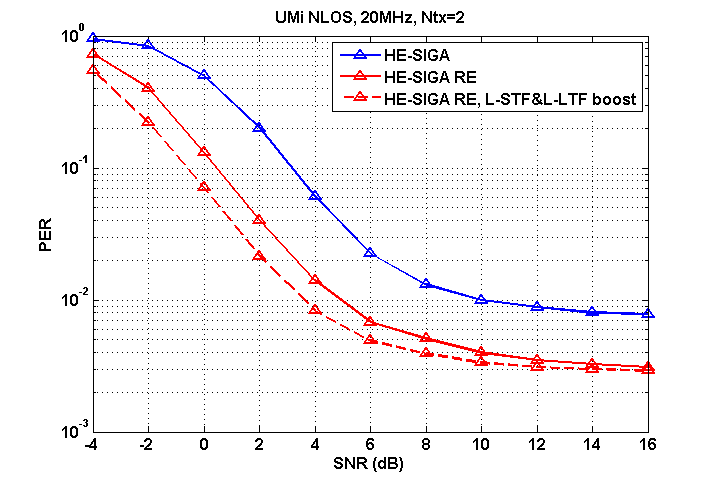 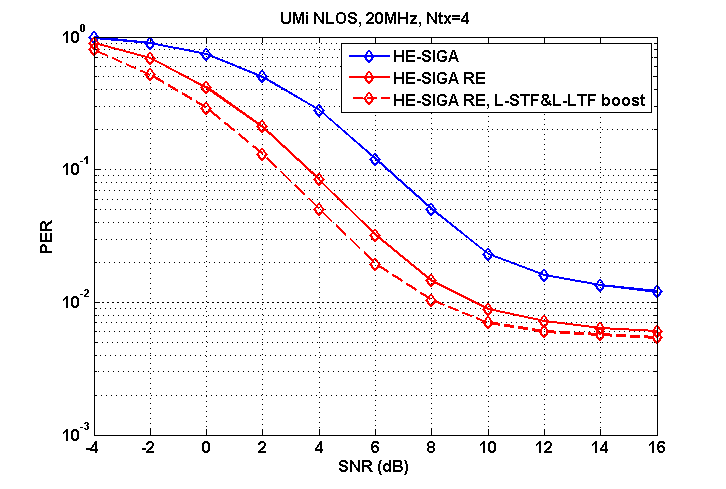 Slide 16
Jiayin Zhang, Huawei Technologies
July 2015
Mode indication
The 2-symbol HE-SIG-A with MCS0 can meet the requirement for most BSS STA in indoor scenarios , such as SS1~3.
Range extension of HE-SIG-A is required in outdoor scenario (SS4) or large coverage scenario, at the cost of more overhead. 
AP can decide whether using range extension according to the network deployment or channel measurement. 
Range extension mode should be indicated before HE-SIGA.
Normal
Range extension mode
Slide 17
Jiayin Zhang, Huawei Technologies
Conclusion
Repeated HE-SIGA is needed in many use cases including range extension and outdoor channel operation.

An implementation friendly repetition method is proposed to harvest the frequency diversity gain.
Slide 18
Huawei
July 2015
Straw Poll
Do you support that HE-SIG-A should have a repetition mode for range extension?
In the repetition mode, HE-SIG-A symbols are repeated once in time. The bit interleaver is bypassed in the repeated HE-SIG-A symbols? 
The repetition mode should be indicated before HE-SIG-A.
Slide 19
Jiayin Zhang, Huawei Technologies
July 2015
References
[1] 11-14-0980-12-00ax-simulation-scenarios
[2] 11-15-0579-00-00ax  preamble design and autodetection
[3] 11-15-0822-00-00ax-SIG-A Structure in 11ax Preamble
[4] 11-15-0132-06-00ax-spec-framework
Slide 20
Jiayin Zhang, Huawei Technologies